Организация пропаганды ЗОЖ в ЧГМА
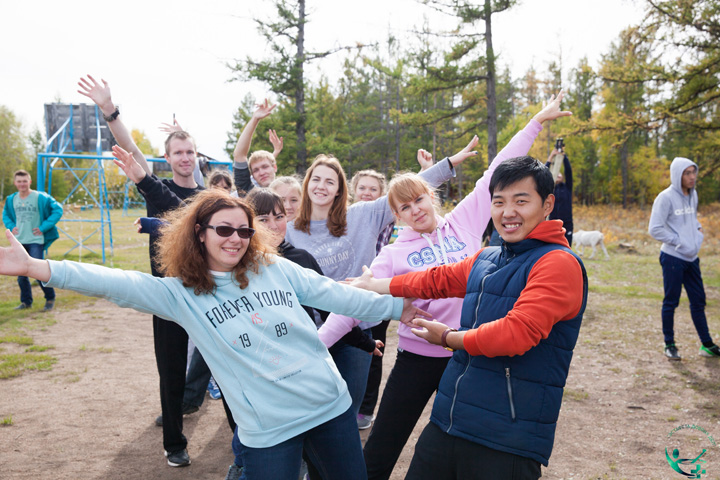 Одним из приоритетов современной государственной политики является сохранение и укрепление здоровья населения Российской Федерации и усиления пропаганды здорового образа жизни.
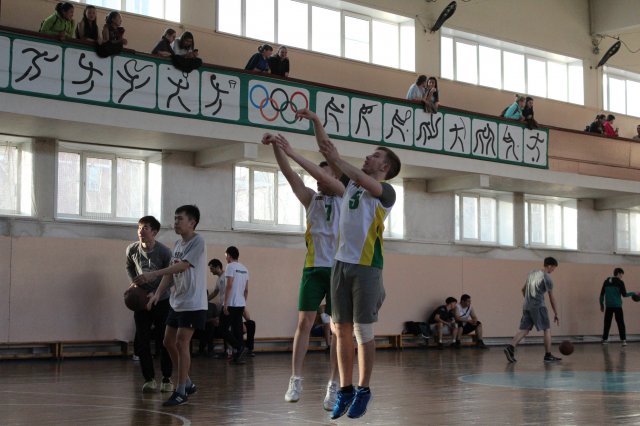 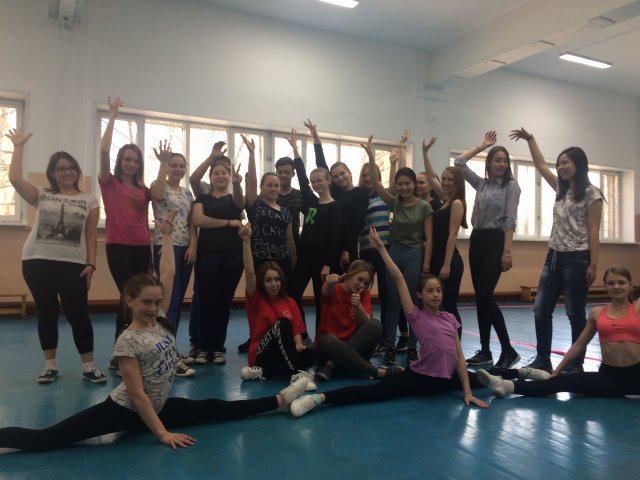 Как отмечал еще В.А. Сухомлинский: «Забота о здоровье детей - это важнейший труд воспитателя. От жизнерадостности, бодрости детей зависит их духовная жизнь, мировоззрение, умственное развитие, прочность знаний, вера в свои силы».
В соответствии с Законом «Об образовании» здоровье детей и подростков относится к приоритетным направлениям государственной политики в сфере образования. 
Важность такой ориентации очень высока, поскольку по статистическим данным лишь 16% всего населения здоровы, 50% имеют функциональные нарушения и отклонения в состоянии здоровья, 34% - хроническую патологию.
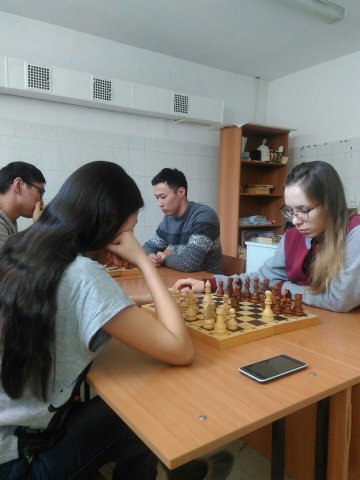 ПРОГРАММА  ЗДОРОВЬЕСБЕРЕГАЮЩЕЙ  ДЕЯТЕЛЬНОСТИ  ЧИТИНСКОЙ  ГОСУДАРСТВЕННОЙ МЕДИЦИНСКОЙ  АКАДЕМИИ  НА  ПЕРИОД  2017  -2018г.
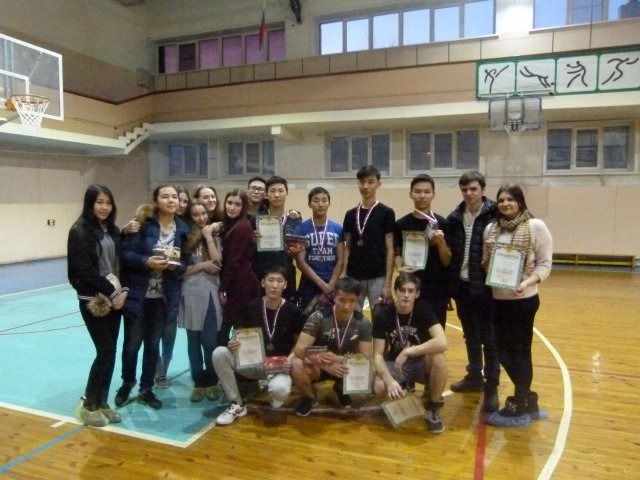 Цель программы:
Сохранение и укрепление здоровья участников образовательного процесса путем формирования мотивации к здоровому образу жизни и ценностного отношения к здоровью как мировоззрения.
Задачи программы:
1.Внедрение в учебно-воспитательный процесс программ, направленных на приобретение студентами и сотрудниками знаний, умений и навыков сохранения и укрепления здоровья, формирование культуры здорового образа жизни. 
2. Разработка комплекса мер, направленных на оздоровление студентов и создание здоровьесберегающих условий обучения, труда и отдыха участников образовательного процесса.
 3. Совершенствование спортивно- оздоровительной базы для сохранения и улучшения физического здоровья обучающихся и сотрудников.
4. Формирование отрицательного отношения к употреблению психоактивных веществ, табака, алкоголя и пропаганда здорового образа жизни.
 5. Использование современных информационных технологий и средств массовой информации с целью формирования потребности у студентов, преподавателей и сотрудников Академии в сохранении и укреплении здоровья. 
6. Повышение ответственного отношения к личному и общественному здоровью через вовлечение студентов и преподавателей в пропаганду здорового образа жизни во вневузовском пространстве. 
7. Развитие творческой и социальной активности студентов как фундамента формирования мотивации к здоровому образу жизни (также развитие добровольческого движения).
Направления и пути реализации программы:
Мониторинг состояния здоровья и факторов риска студентов и сотрудников Академии :
       А. Проведение профилактических медицинских осмотров студентов ЧГМА, с дальнейшим распределением их по группам здоровья для занятий физической культурой.
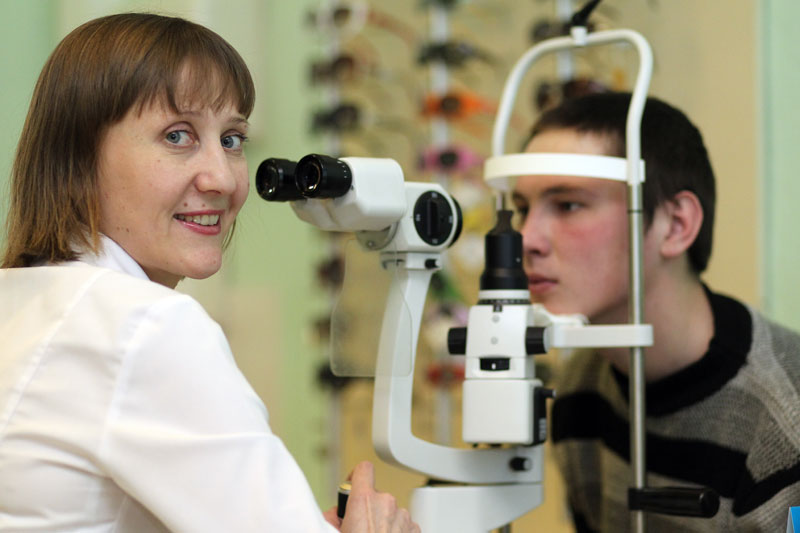 2. Диспансеризация преподавателей и сотрудников Академии
Здравпункт академии расположен по адресу ул. Хабаровская 2. 
Медицинское обследование и лечение студентов и сотрудников академии осуществляется в МУЗ «Поликлиника Центрального района г. Читы» на основании договора о медицинском обслуживании, заключенного с данным учреждением.
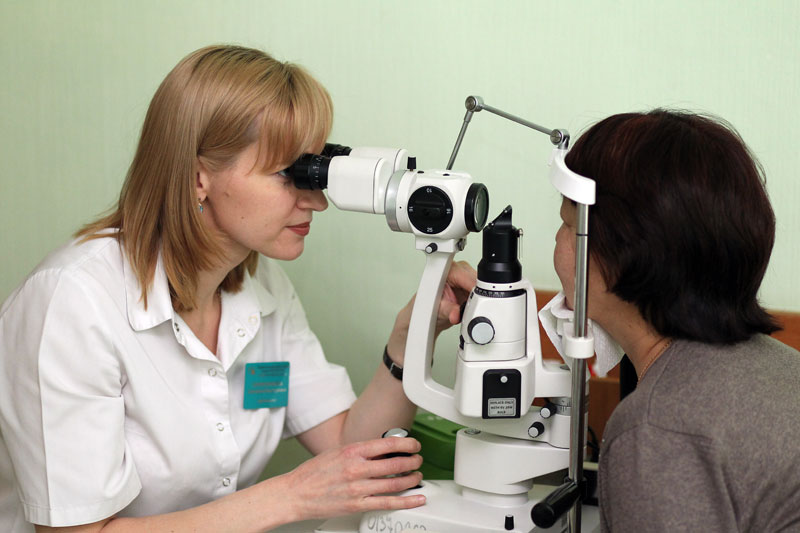 Анкета “Оценка студентов условий ЗОЖ в ЧГМА”Показатель удовлетворенности условиями формирования ЗОЖ. Вопрос №11  Удовлетворяют ли вас условия формирования ЗОЖ   в ЧГМА.
3. Анкетирование обучающихся и сотрудников Академии с целью выявления отношения к здоровому образу жизни, самооценке состояния здоровья, распространённости факторов риска различных заболеваний и вредных привычек.
2. Профилактика социально-негативных явлений в студенческой среде и пропаганда здорового образа жизни:
Разработка и реализация комплекса мероприятий, направленных на профилактику употребления ПАВ, табакокурения, алкоголизма, распространения ВИЧ-инфекции среди обучающихся;
 - Использование образовательного и воспитательного потенциала учебных дисциплин; 
- Привлечение актива Студенческого Совета к разработке и реализации мероприятий по пропаганде здорового образа жизни;
 - Чтение лекций для студентов всех курсов и факультетов ФГБОУ ВО ЧГМА по профилактике социально значимых заболеваний;
 - Подготовка волонтеров отряда «Правильный выбор» по формированию мотивации здорового образа жизни среди учащихся СОШ г. Читы и Забайкальского края.
Привлечение актива Студенческого Совета к разработке и реализации мероприятий по пропаганде здорового образа жизни;
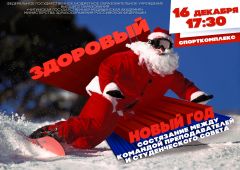 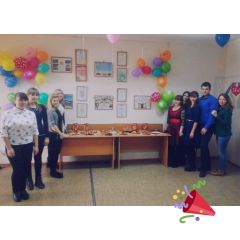 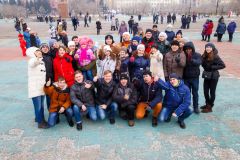 В настоящее время на базе ФГБОУ ВО ЧГМА реализуется 5 основных проектов, направленных на формирование и поддержку мероприятий по формированию мотиваций здорового образа жизни.

 В ЧГИА существует и активно реализует свою деятельность 10 волонтерских отрядов.
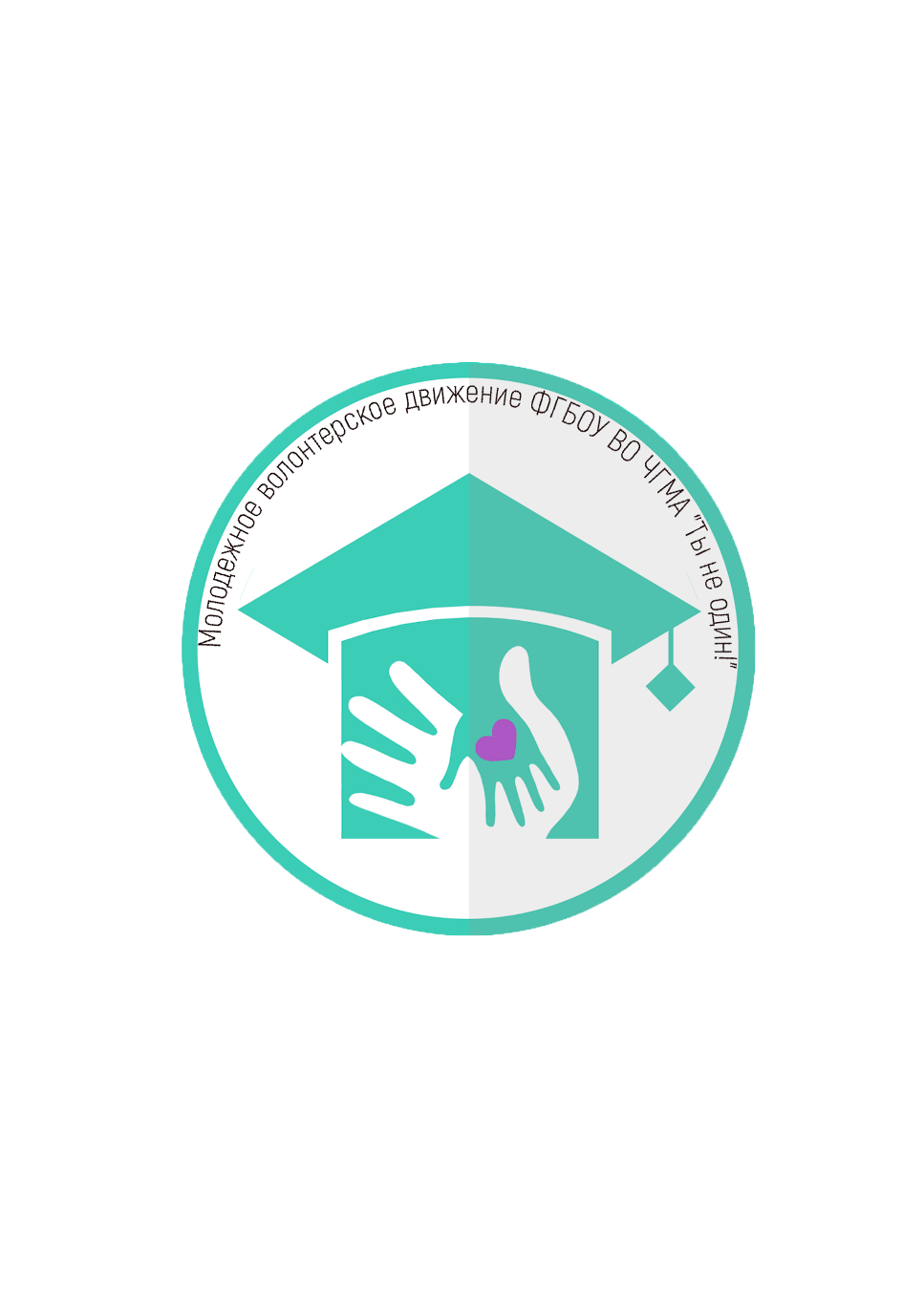 Волонтерский отряд "Правильный выбор"
Совместный студенческий проект волонтёрского отряда «Правильный выбор» и преподавателей кафедр ВУЗа, направленный на формирование мотиваций здорового образа жизни учащихся школ города и края.
 Проект рассчитан на длительную перспективу и уже  реализуется в течение 5 лет.
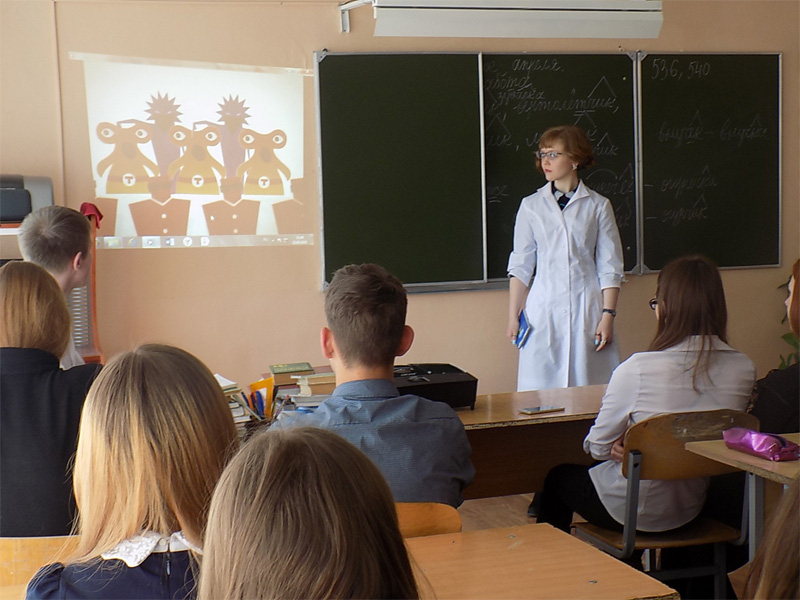 Международный проект «Dance for life» реализуется на базе ГБОУ ВПО ЧГМА с апреля 2013 года, рассчитан на длительную перспективу.
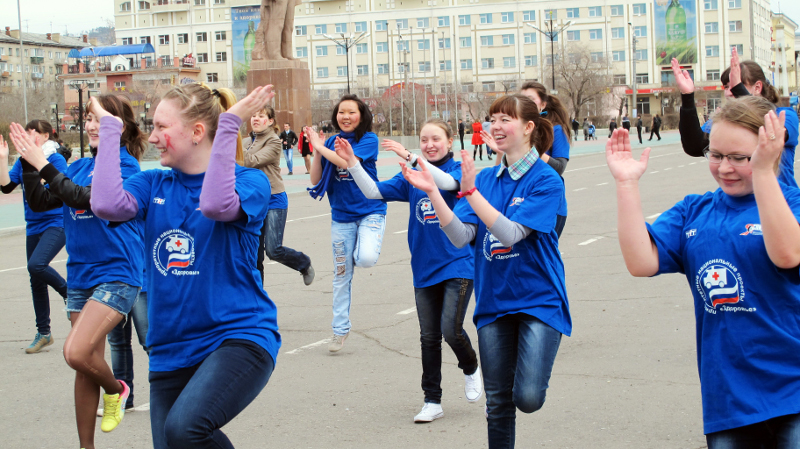 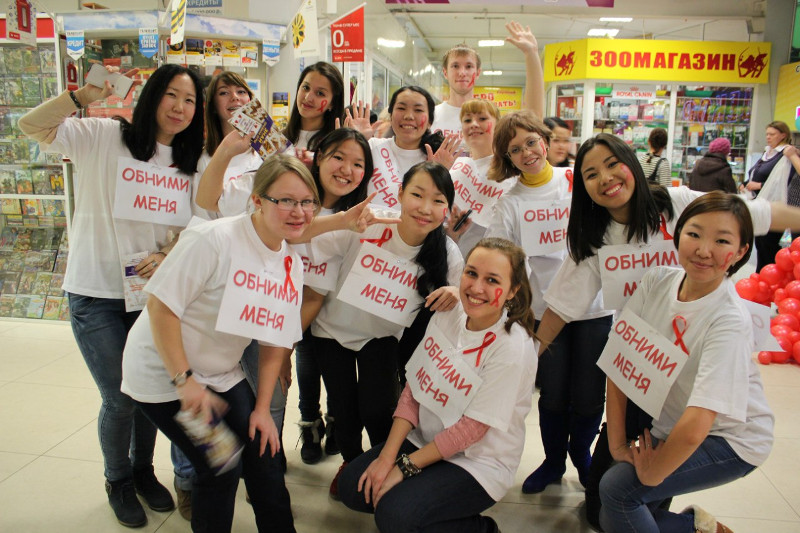 Реализация Всероссийского проекта «Волонтёры-медики». На базе ГБОУ ВПО ЧГМА с сентября 2015 года работает региональное отделение Всероссийского общественного объединения «Волонтёры-медики».
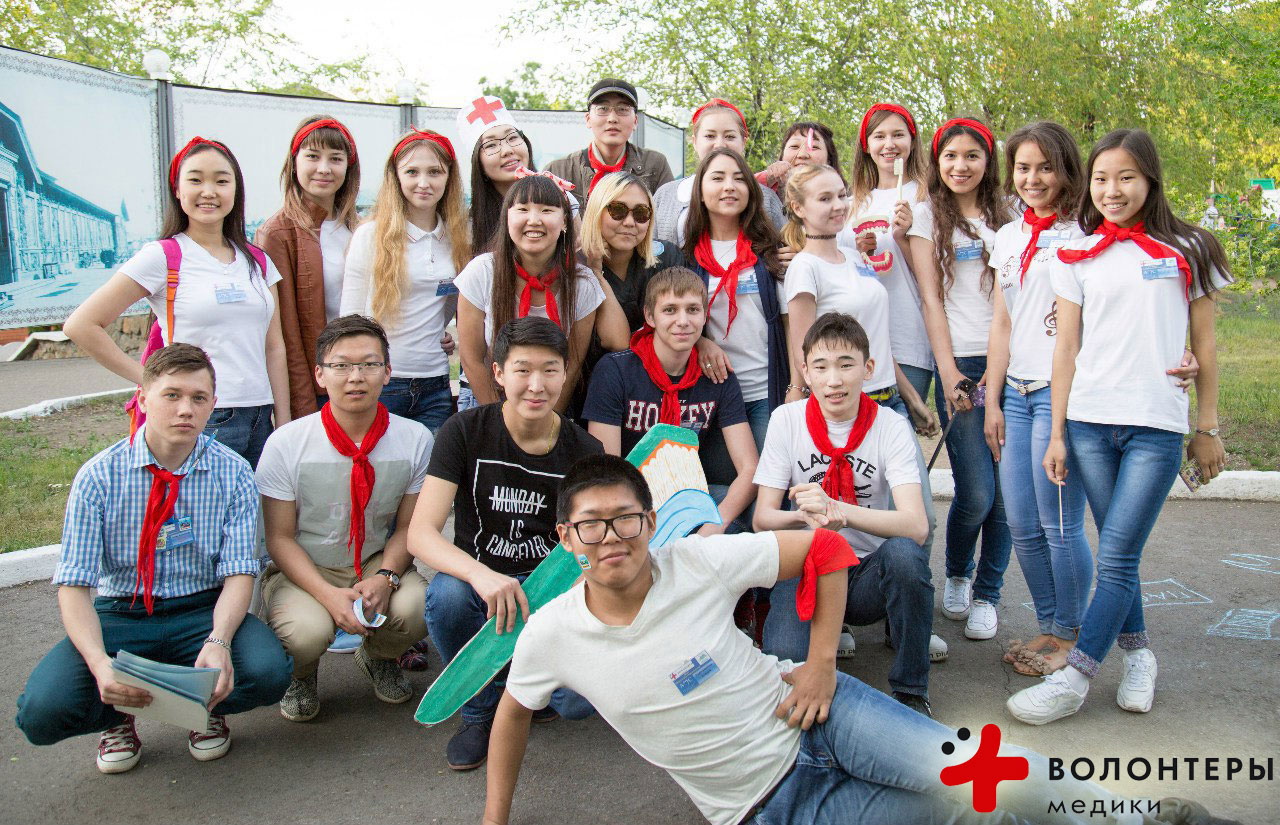 Проект "ПОМОГИ, если ты стал очевидцем ДТП..." - совместный проект волонтёрского движения "Ты не один!".
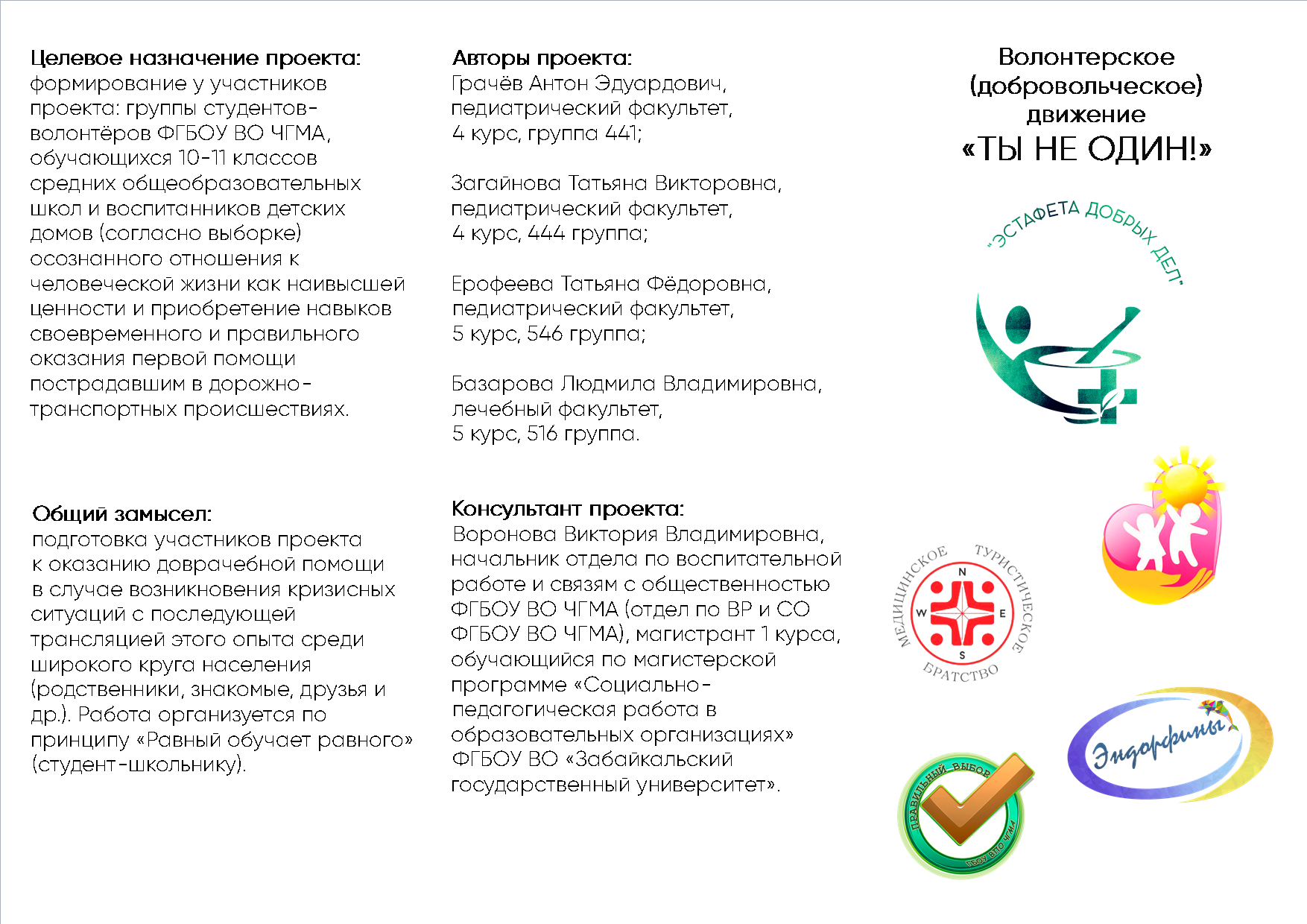 Волонтерский профилактический отряд "Эндорфины"
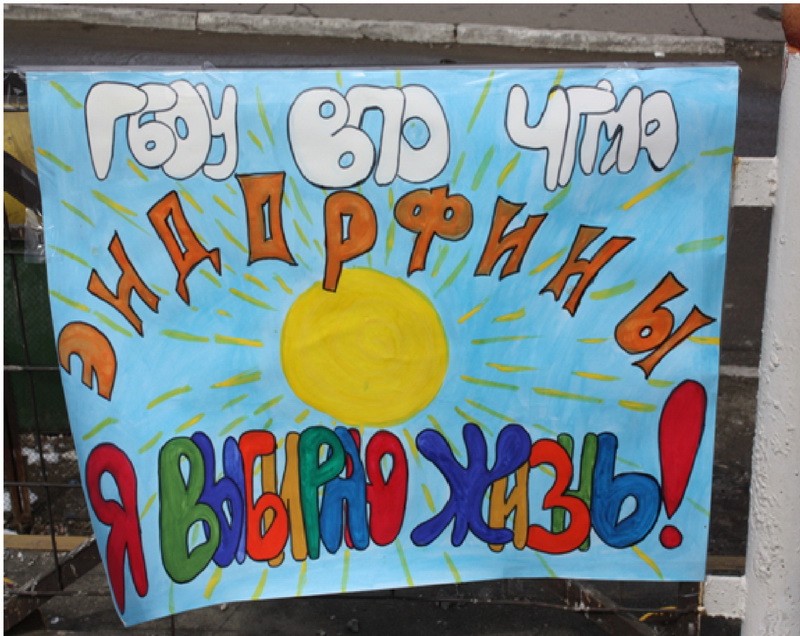 Основные направления работы:
Пропаганда здорового образа жизни в молодежной среде;
Пропаганда донорского движения;
Благотворительная деятельность с детьми-сиротами и ветеранами;
Организация досуговой деятельности студентов академии
Ежегодные мероприятия (традиционные акции):
День донора – сдача крови и привлечение к донорству студентов ВУЗа;
День борьбы со СПИДом – информационная акция по вопросам профилактики заболевания;
Участие в конкурсе «Забайкалье против наркотиков»;
День Здоровья – спортивное мероприятие, посвященное пропаганде здорового образа жизни;
Сбор благотворительной помощи и проведение детских утренников в детских домах города;
Проведение игровых тренингов и чтение мини-лекций, посвященных мотивации к ведению здорового образа жизни для учащихся средних школ города.
Волонтерский профилактический отряд "Эндорфины"
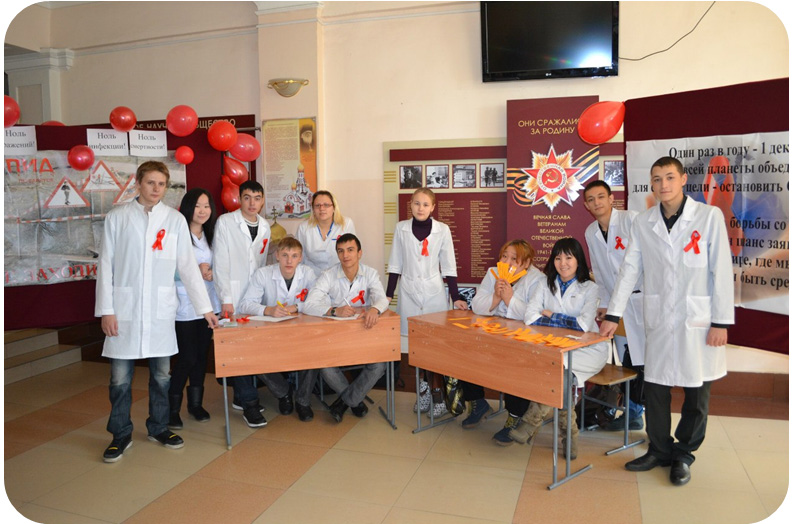 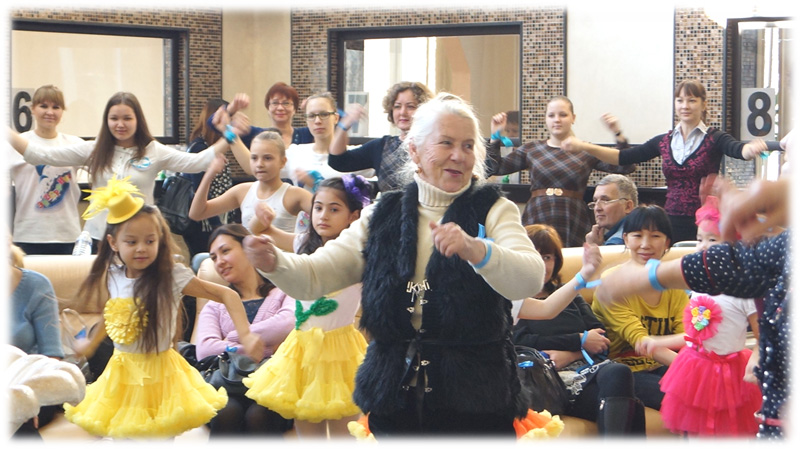 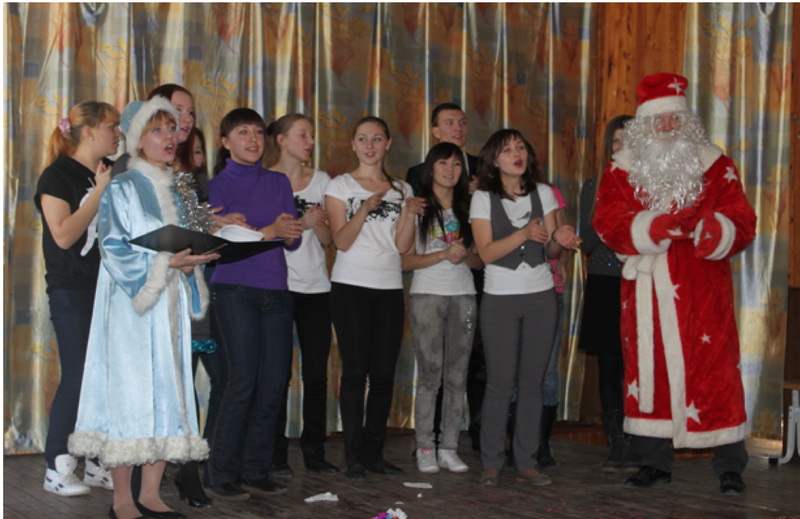 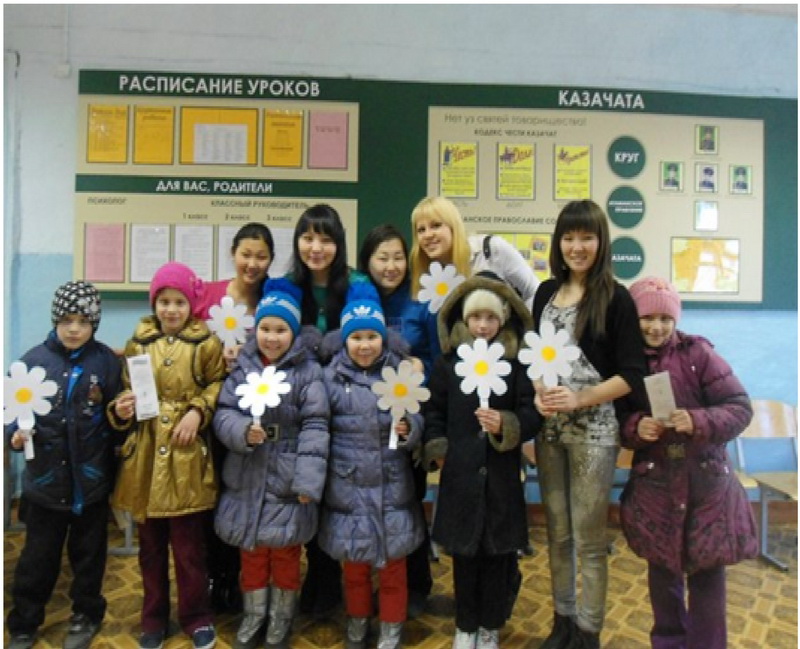 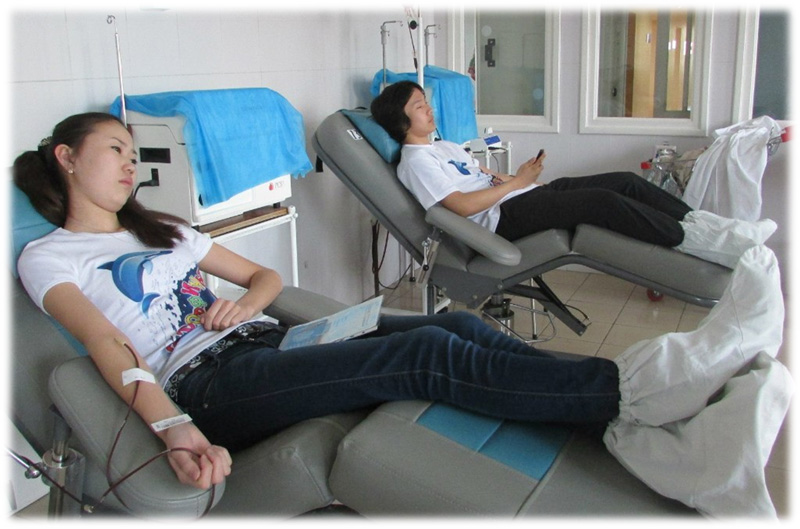 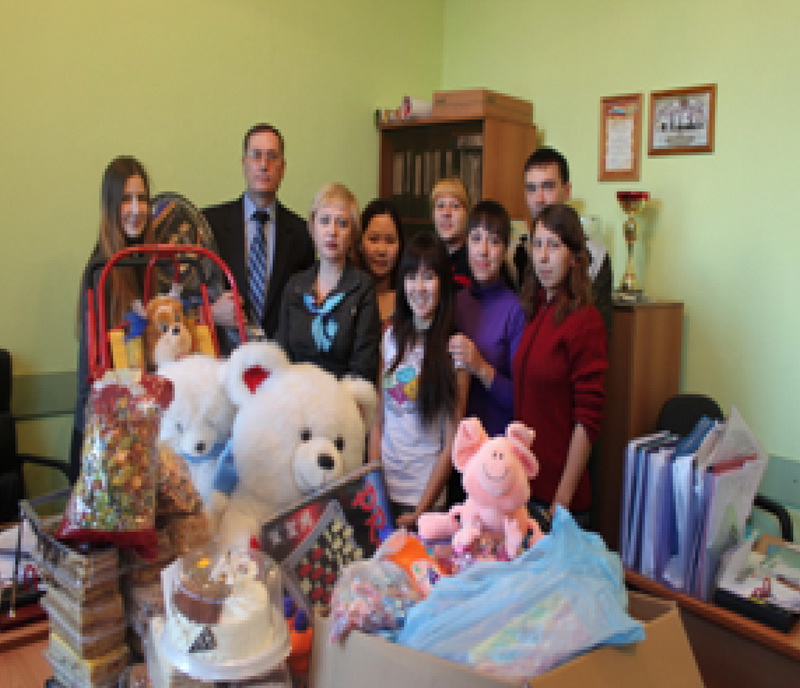 Волонтерский отряд "Подари улыбку"
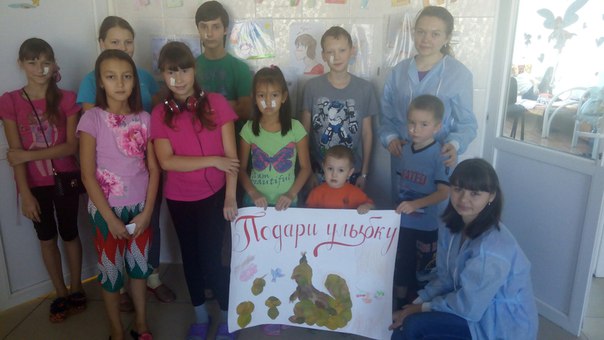 Традиционные мероприятия:
Игра «Мы за Здоровый образ жизни!»
«Золотая осень!»
Игра-путешествие «Малая Родина»
Новогодние представления.
Проводы зимы. Масленичное гулянье. 
Всемирный день здоровья.
Международный день детской книги.
Международный день защиты детей.
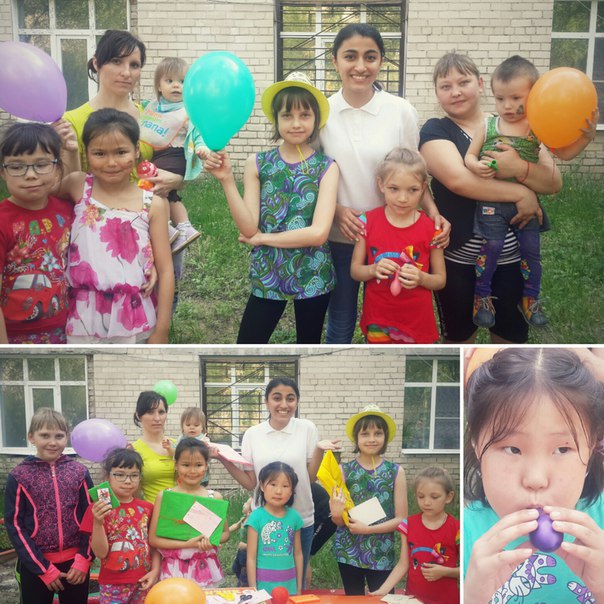 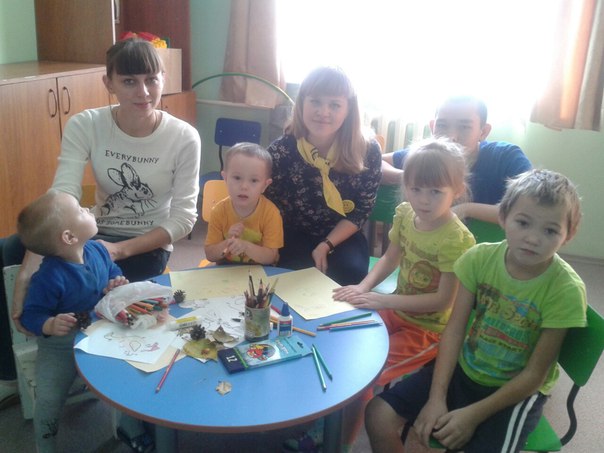 "Медицинское туристическое братство"
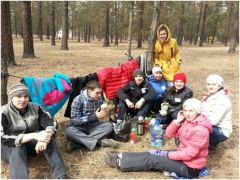 Основные направления деятельности отряда:
 
- просветительная работа со школьниками по оказанию первой доврачебной помощи при ДТП;
- обучение основам оказания первой помощи пострадавшим в экстремальных условиях,
- подготовка по туристическому направлении.
- сотрудничество с ЗРОООО Федерация спортивного туризма России
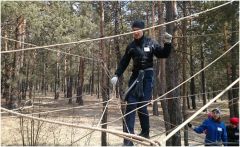 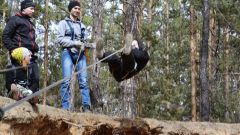 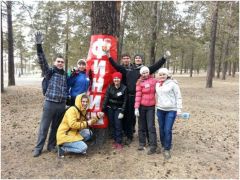 Ассоциация молодых стоматологов
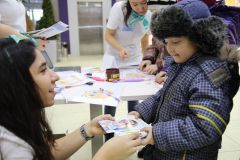 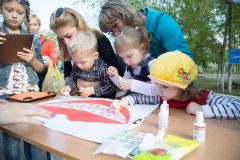 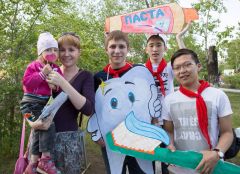 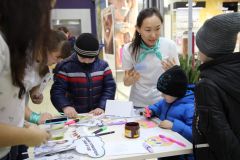 Студенческий Медицинский отряд «Панацея»
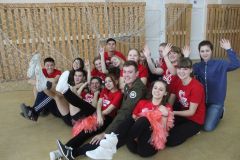 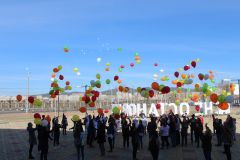 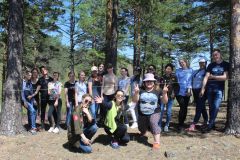 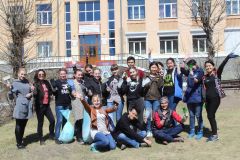 Волонтерский отряд "Буян"
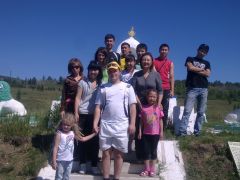 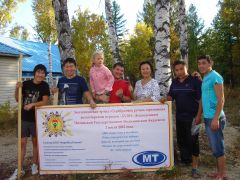 Основные направления работы отряда:
экологическое и патриотическое воспитание молодежи;
помощь буддийским храмам, расположенным на территории города Читы и Читинского района (Угданский дацан, Читинский дацан, представительство Агинского дацана в г. Чита);
работа с отделением отказников Краевой детской клинической больницы №2, Социальным приютом Забайкальского края, Городской детской поликлиникой №2.
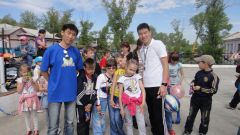 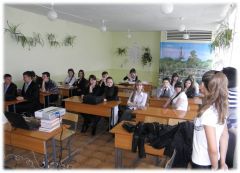 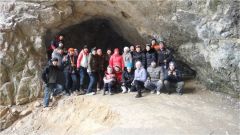 Волонтерский отряд «Береги свое сердце»
Проект  волонтёрского отряда "Счастье на ладони". В 2017 году проект был представлен на защиту на Всероссийском молодежном образовательном форуме "Спешите делать добро!" г. Санкт-Петербург. Представленный проект завоевал специальную премию благотворительного фонда  «Право на чудо» (помощь недоношенным детям и их родителям) «Золотой колибри» в номинации  «С верой в чудо».
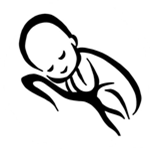 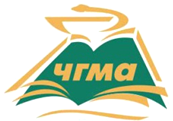 Школа пациента
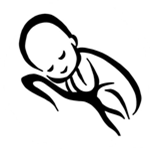 Обучение вязанию
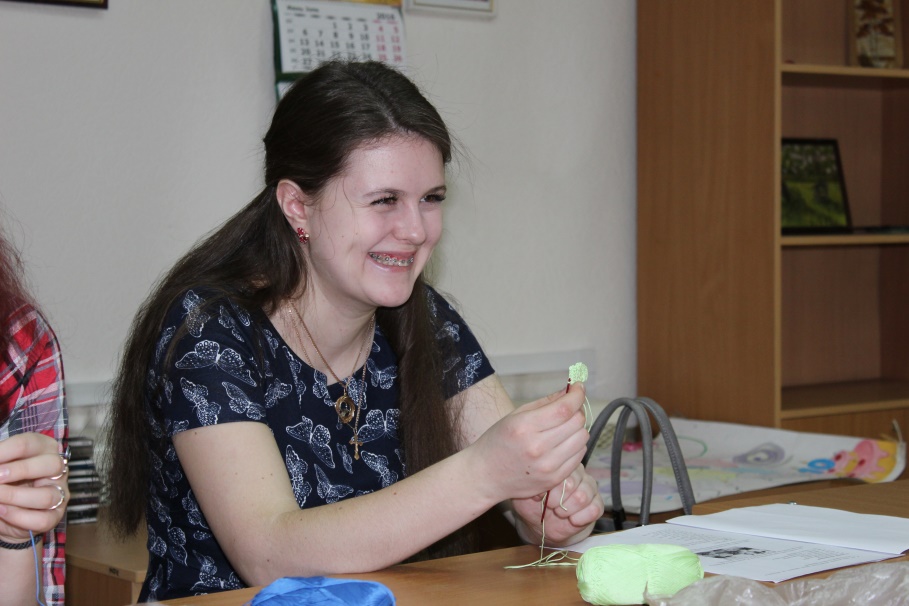 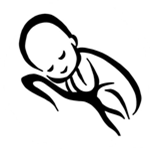 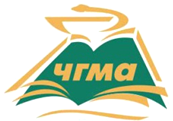 Терапевтические игрушки
Акция май 2017«Сохраним тепло»
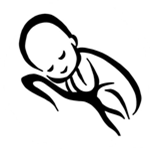 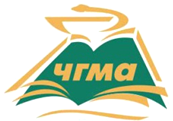 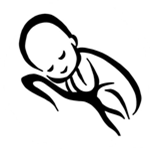 Акция июль 2017«Гнезда для позиционирования»
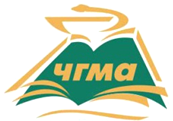 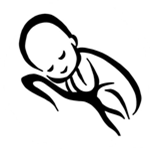 Акция март 2017«Подгузники для малышей»
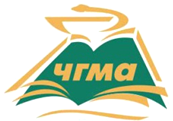 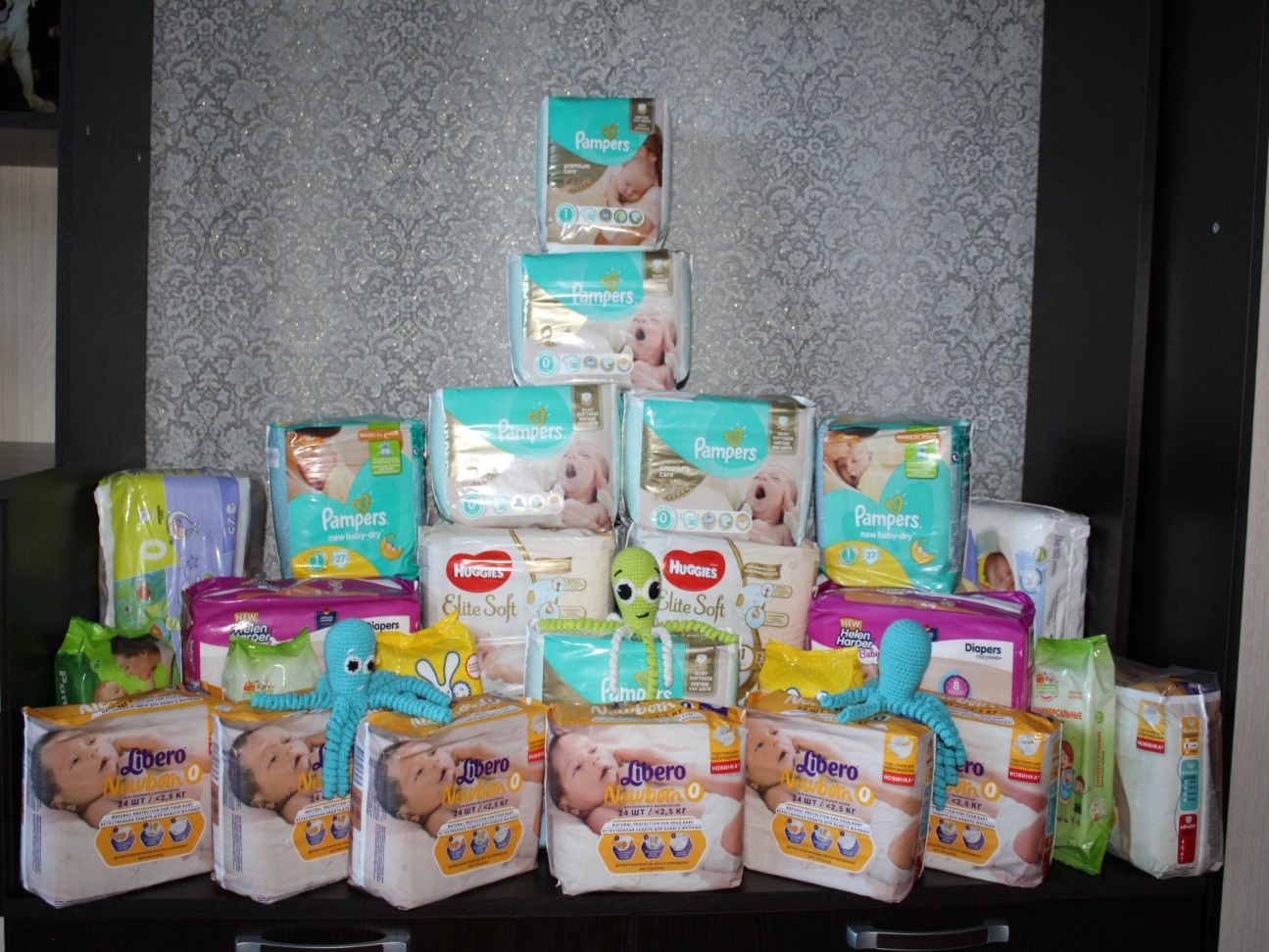 День недоношенного ребенка
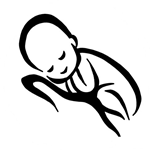 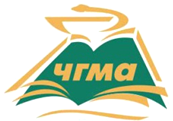 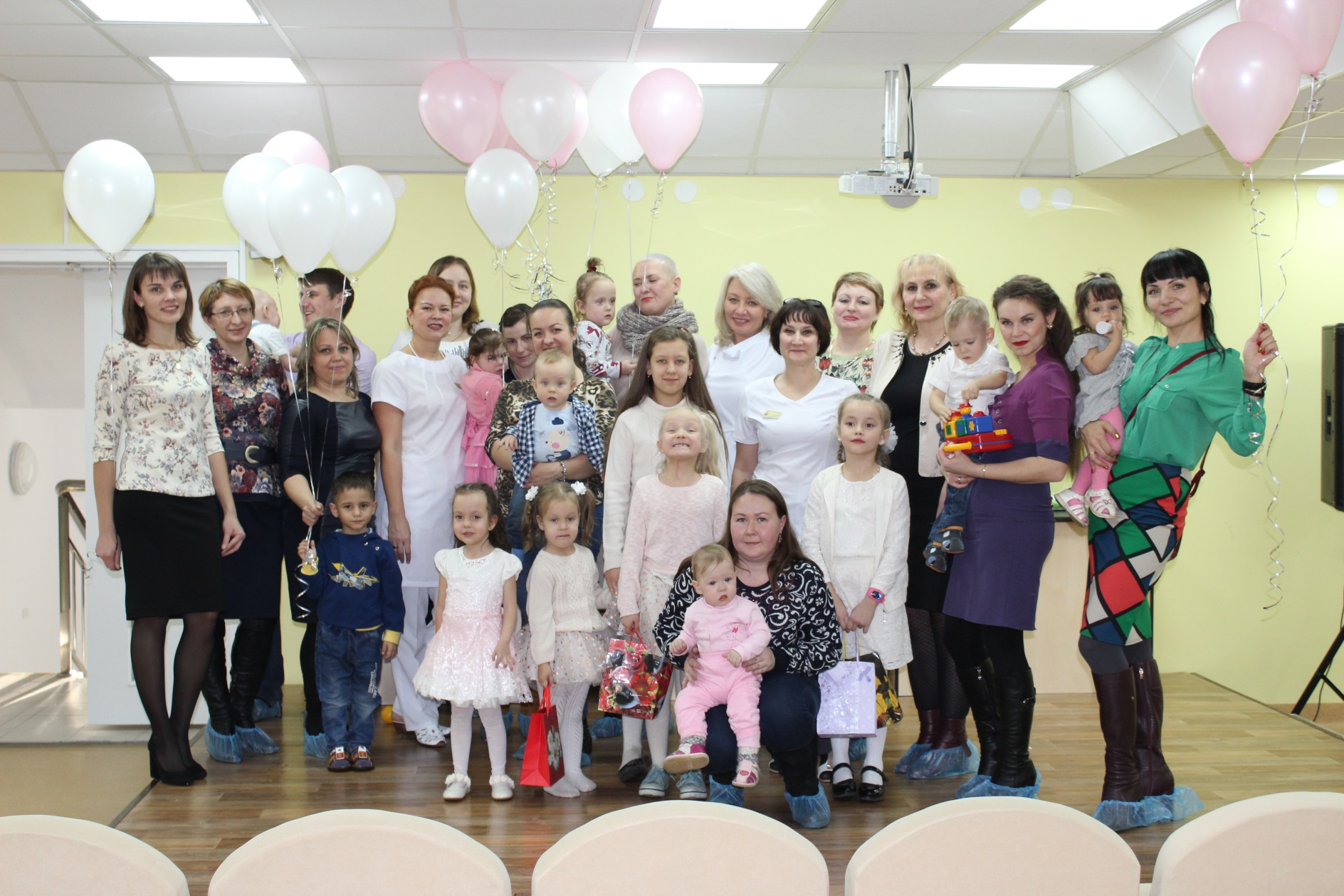 3. Информационно-просветительская деятельность:
Ознакомление и контроль за исполнением студентами и сотрудниками Академии Федерального закона Российской Федерации №15 от 23 февраля 2013 г. "Об охране здоровья граждан от воздействия окружающего табачного дыма и последствий потребления табака", Закона Забайкальского края № 198 от 24 июня 2009г. «Об административных правонарушениях», Приказа № 112 от 28.09.12. «О запрете курения в учебных и вспомогательных корпусах, в общежитиях, клинике, на территории медицинской Академии, на клинических базах»;
-Проведение кураторских часов по вопросам формирования мотивации здорового образа жизни; Программа здоровьесберегающей деятельности Читинской государственной медицинской академии ;
- Подготовка и распространение информационных материалов по пропаганде здорового образа жизни в студенческой молодежной газете «Медицинская академия»;
- Разработка медиацентром «Mediart» социальной рекламы и видеороликов по профилактике социально-негативных явлений; 
- Размещение информации, касающейся оздоровления студентов и преподавателей на информационных стендах и на официальном сайте Академии.
4. Физкультурно-оздоровительная и спортивно - массовая работа:
1.Развитие спортивных и оздоровительных секций для студентов и сотрудников Академии;
Охват физкультурно-оздоровительными мероприятиями студентов.
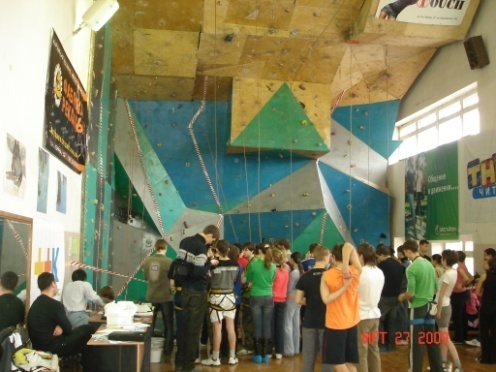 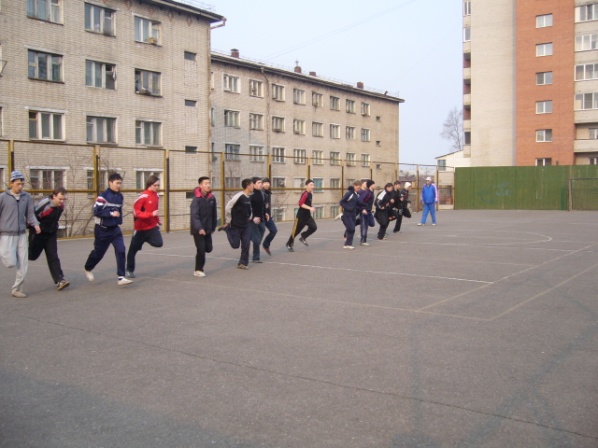 Наличие собственных спортивных баз:
- стадион
- плавательный бассейн
- манеж
- плоскостные сооружения
- другие спортивные  объекты
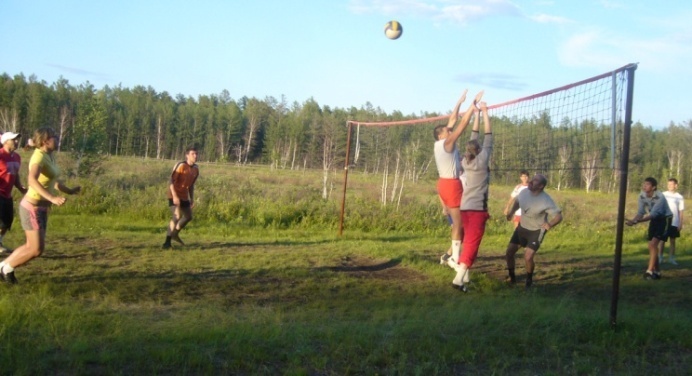 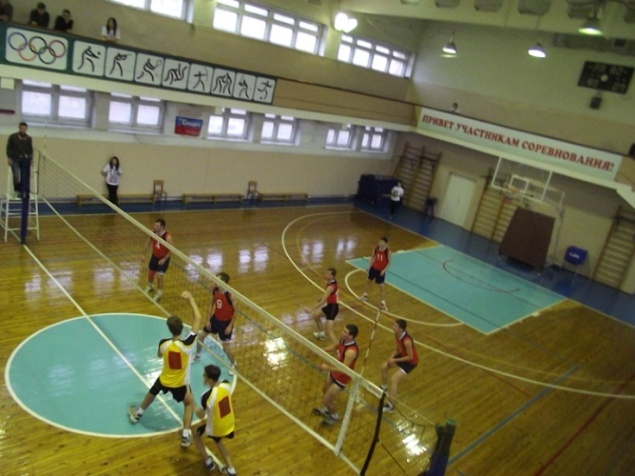 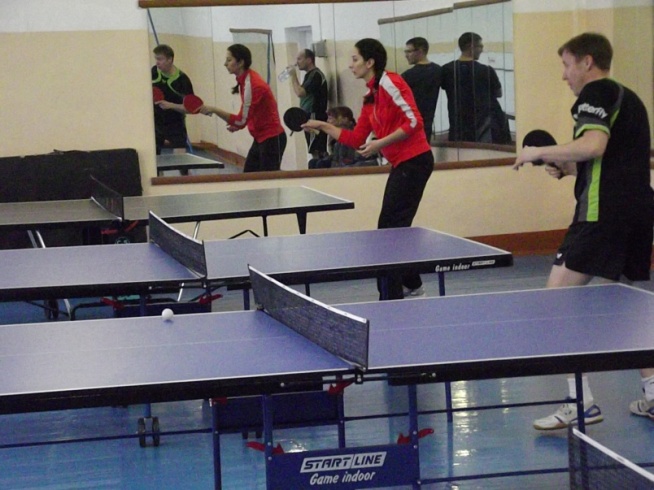 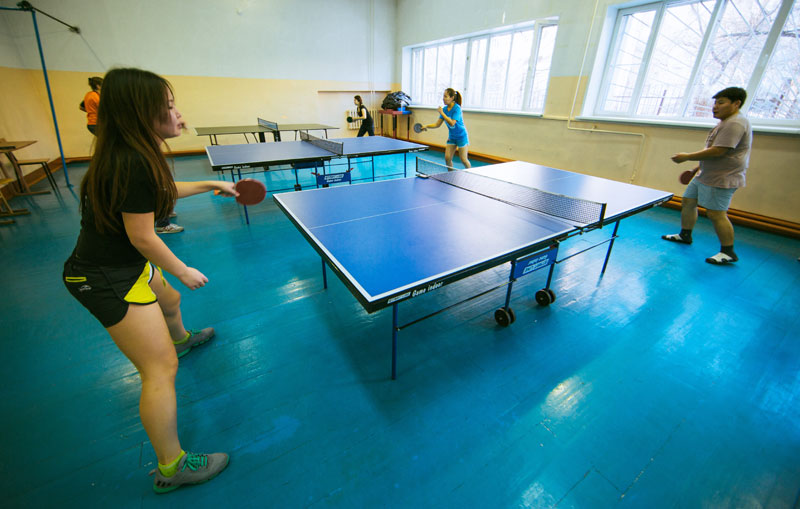 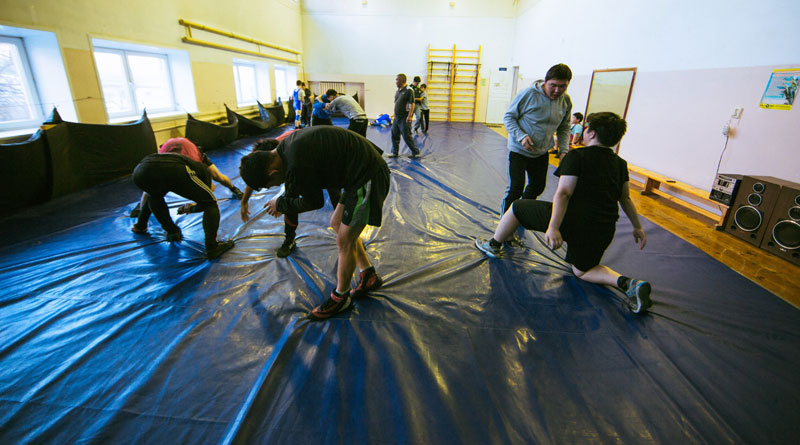 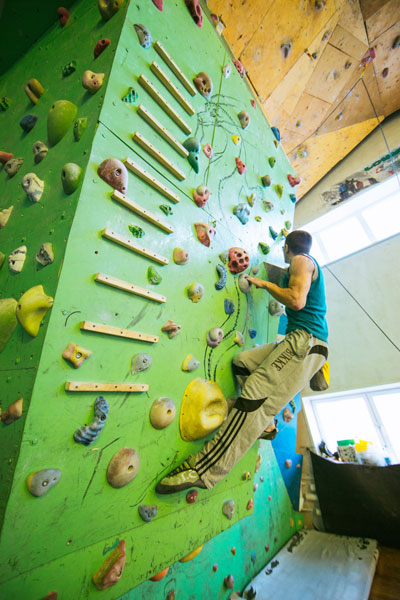 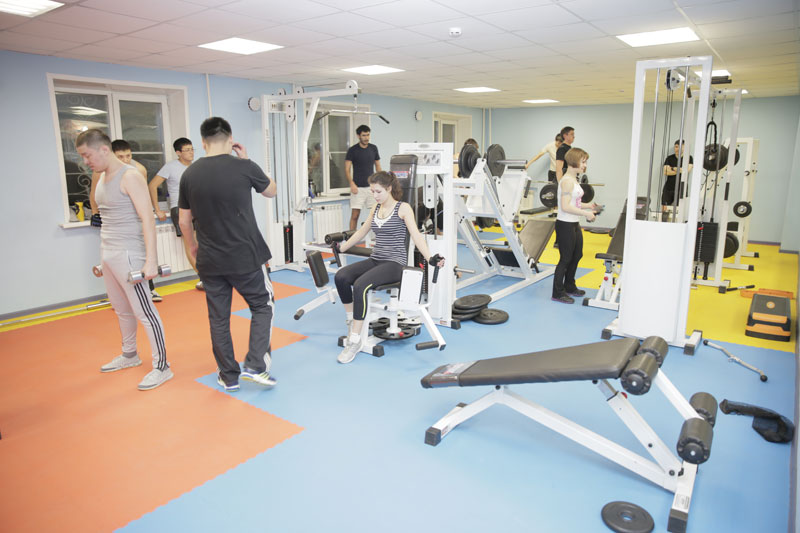 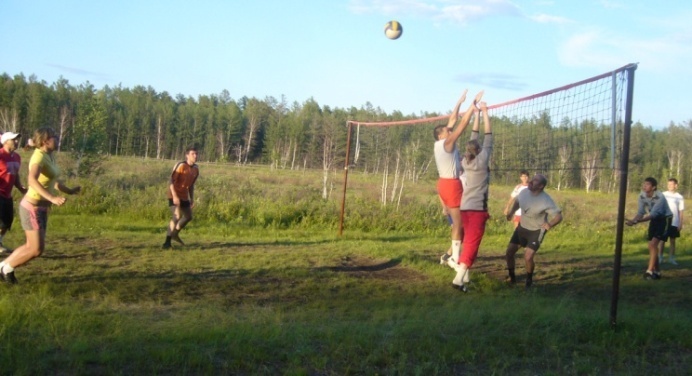 Наличие в структуре вуза:
 - санаторий
 - профилакторий
 - оздоровительно-спортивный лагерь
 - кабинет здорового образа  жизни
 - центр профилактики
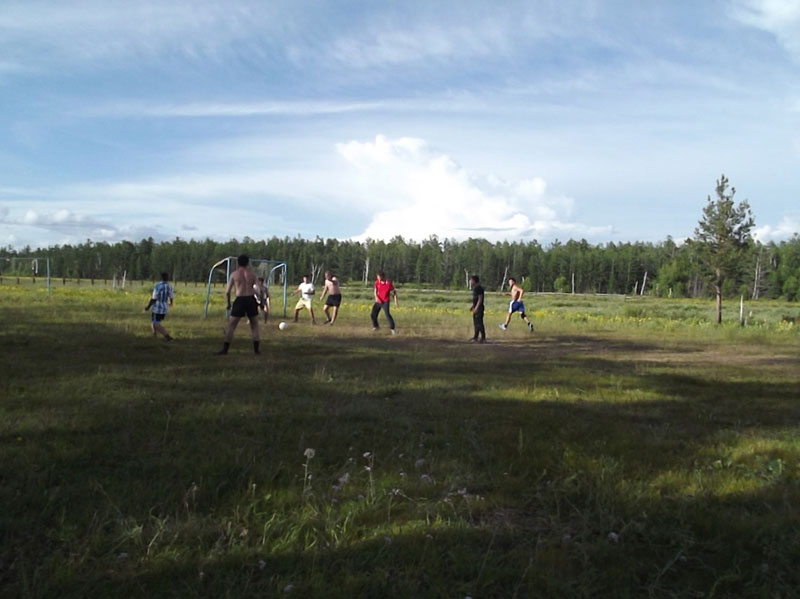 2.Оздоровление обучающихся, сотрудников и профессорско- преподавательского состава Академии на базе отдыха (оз. Арахлей); 
3. Проведение внутривузовских физкультурно-оздоровительных и спортивно-массовых мероприятий среди обучающихся, сотрудников и профессорско-преподавательского состава;
4. Программа здоровьесберегающей деятельности Читинской государственной медицинской академии
 5.  Развитие материально-технической базы для занятий физической культурой и спортом; 
6.Подготовка сборных команд ВУЗа по видам спорта для участия в соревнованиях различного уровня; 
7.Совершенствование физкультурно-оздоровительной и спортивно­ массовой работы в общежитиях.
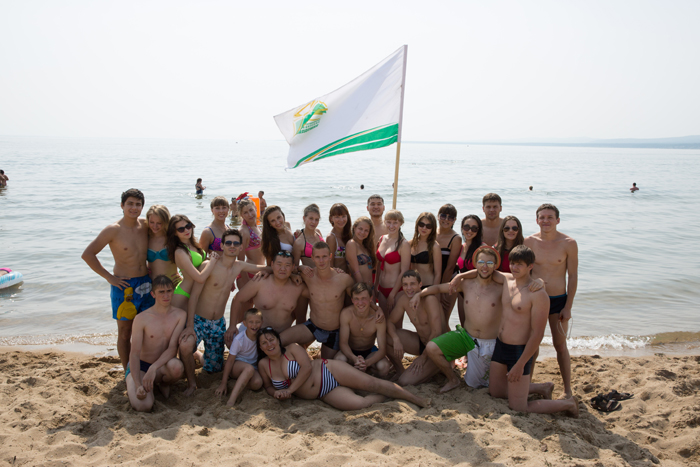 Доля студентов, прошедших санаторно-курортное лечение, оздоровление в оздоровительно-спортивном лагере с оплатой расходов из средств ВУЗа
В 2017 году на базе спортивно-оздоровительного лагеря академии на озере Арахлей прошли санаторно-курортное лечение 111 студентов – активных участников Студенческого самоуправления. Проживание, питание, организация досуга студентов обеспечивались за счёт средств ВУЗа.
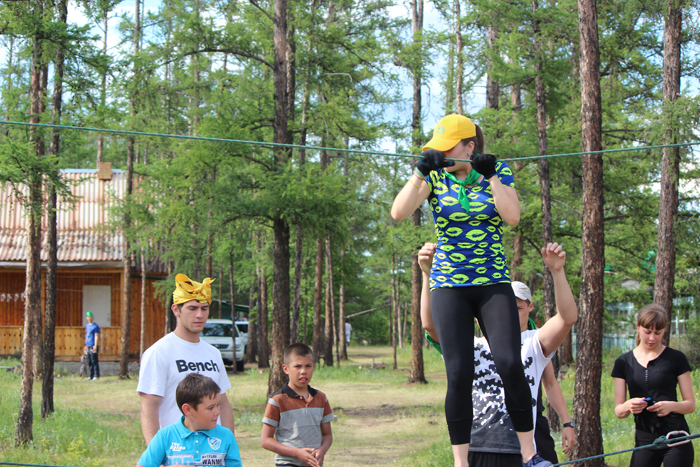 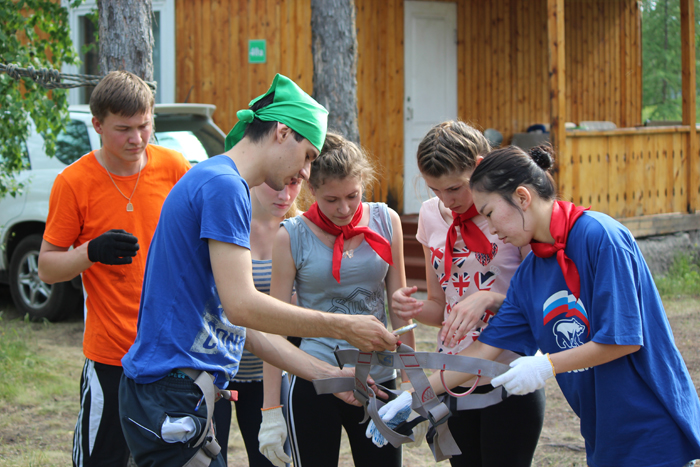 Преподаватели и сотрудники ВУЗа активно занимаются спортом, участвуют в соревнованиях городского и краевого уровней.
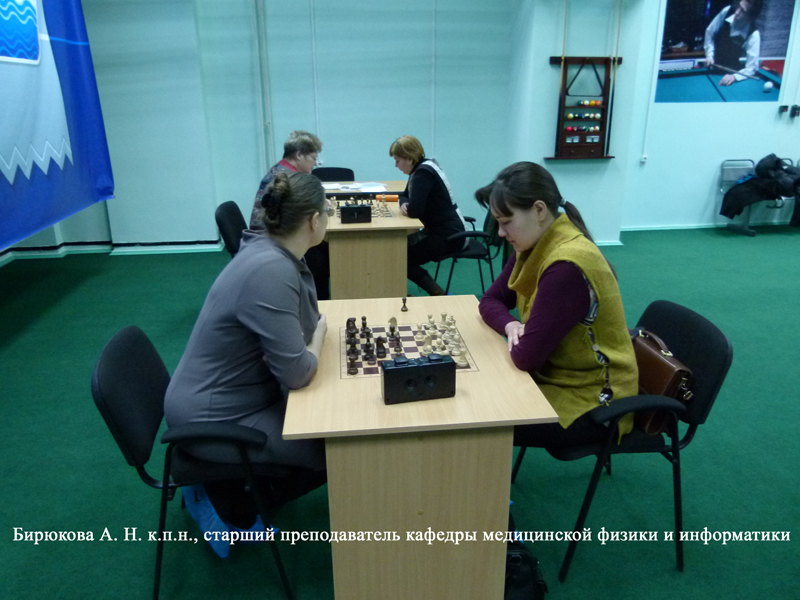 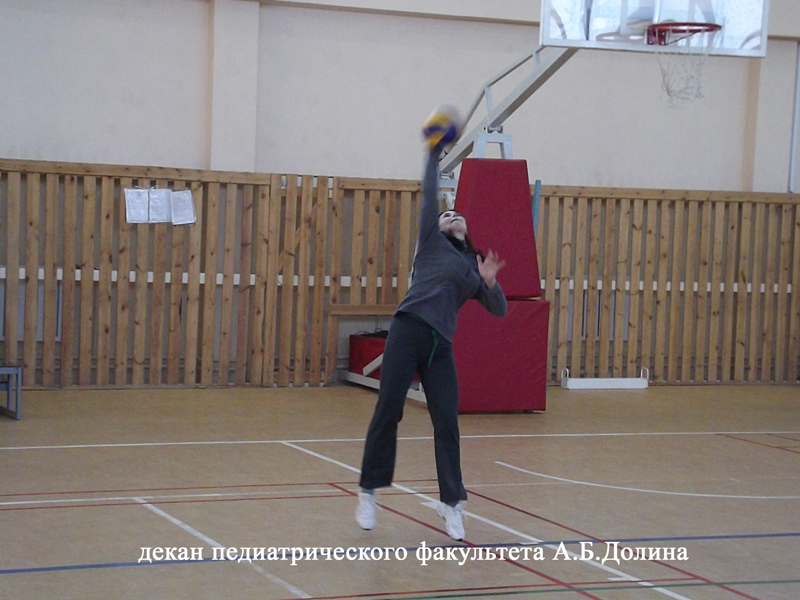 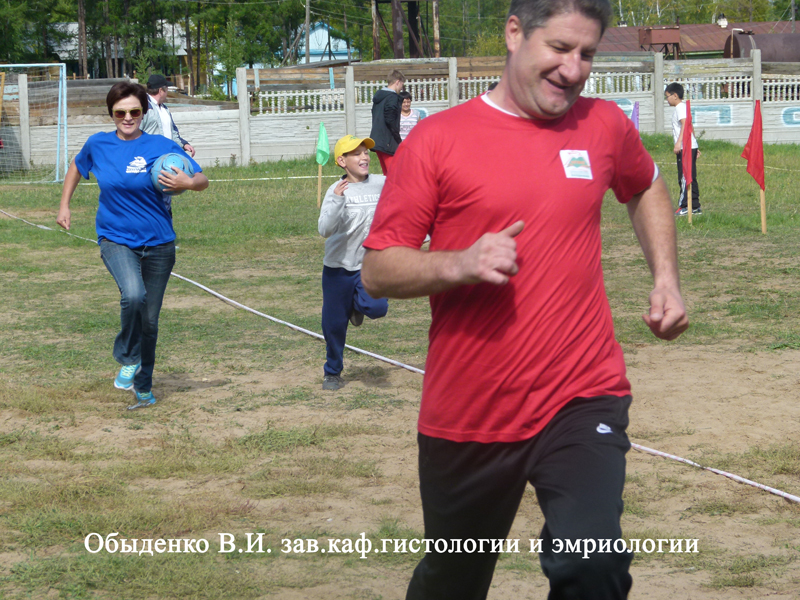 Кроме того, в декабре 2015 г. на базе Академии был создан Студенческий спортивный клуб Читинской гсоударственной медицинской академии "Импульс", который является членом Общероссийской молодёжной общественной организации "Ассоциация студенческих спортивных клубов России«. А также недавно организованный клуб «Регби». 
с 09 декабря 2015 г. 
А также на базе Академии создан  клуб «Здоровье» организованный кафедрой инфекционных болезней и эпидемиологии, в рамках которого проходят различные круглые столы и лекции по пропаганде ЗОЖ.
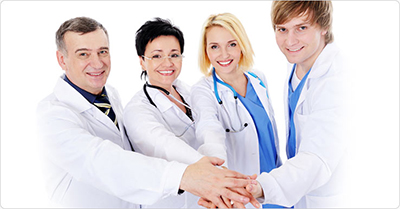 5. Обеспечение оптимальных санитарно-гигиенических условий деятельности участников образовательного процесса предполагает:
Организацию учебных мест в соответствии с санитарно-гигиеническими нормами; 
- Создание условий, отвечающих санитарно-гигиеническим нормам, для полноценного отдыха и подготовки к занятиям студентов в общежитии;
 - Составление расписания учебных занятий с учетом оптимального сочетания режима учебы и отдыха;
 - Совершенствование системы питания в учебных корпусах ЧГМА.
Студенческая столовая в общежитии №1, по адресу ул.Хабаровская, 2  расположена на 1 этаже, имеет один большой зал с общим количеством посадочных мест – 80.
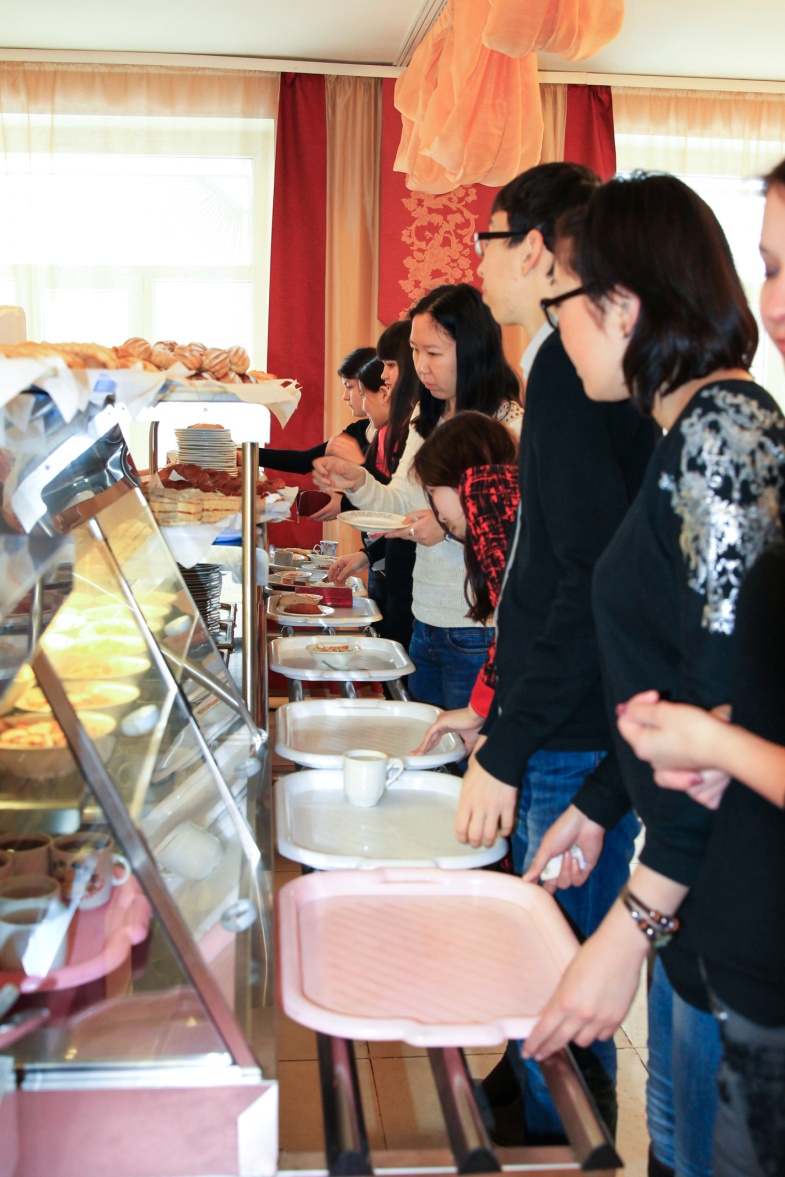 В настоящее время ректоратом ВУЗа рекомендован комплекс упражнений для производственной гимнастики всех сотрудников ФГБОУ ВО ЧГМА.
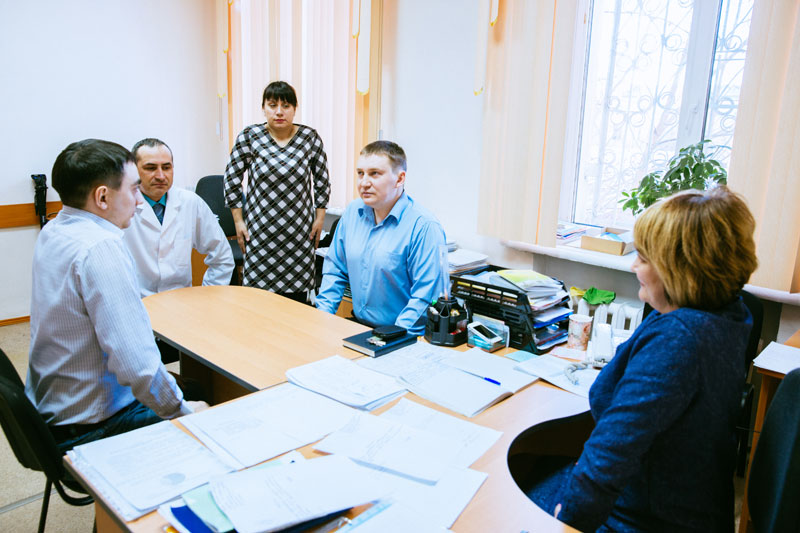 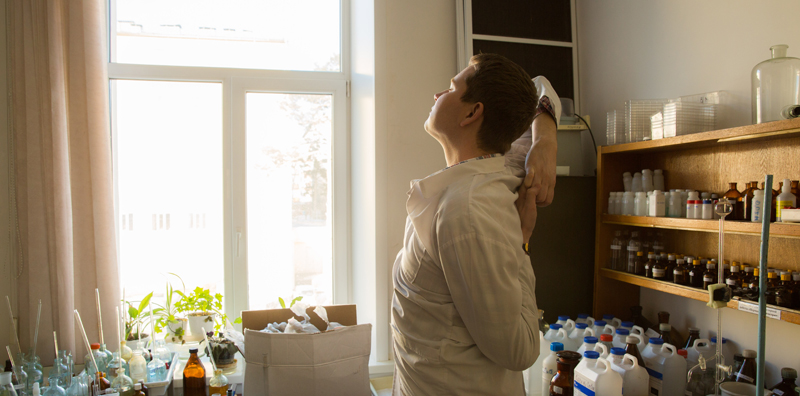 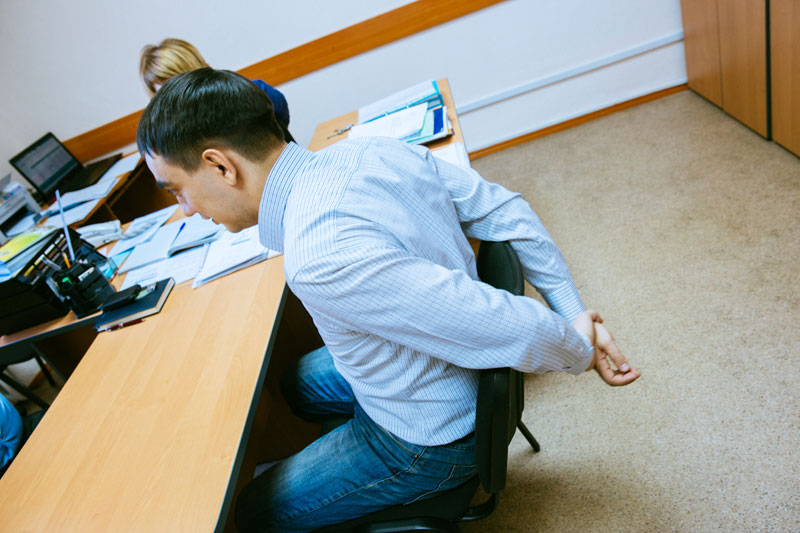 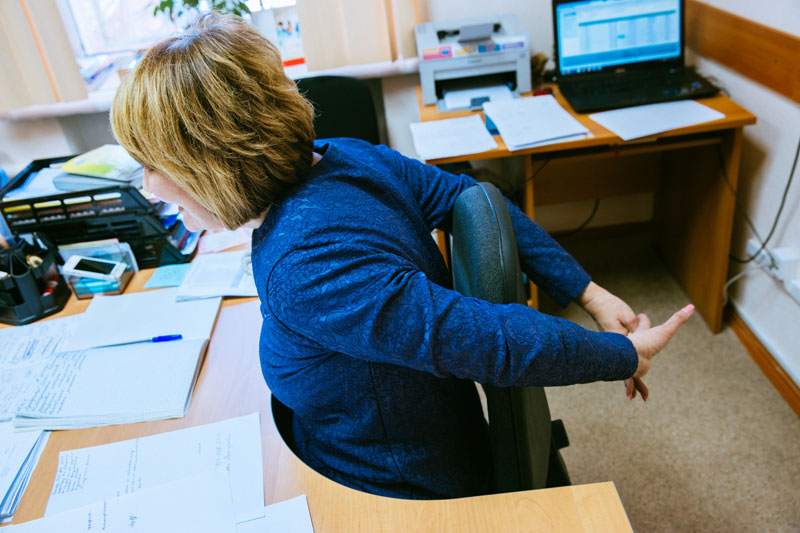 6. Реализация программ по обеспечению и сопровождению психического здоровья студентов:
- Индивидуальное консультирование психолога.
- Обучающие тренинги по направлениям: адаптация в начале обучения, саморегуляция, уверенность перед экзаменами, управление чувствами, социальная активность, стратегия поведения в конфликтах, формировании позиции ЗОЖ по программе «PROздоровый выбор» и т. д.;
 - Психодиагностика индивидуально-психологических свойств и особенностей личности; уровня развития когнитивной, мотивационно- потребностной, эмоционально волевой, коммуникативной, деятельностной сфер и степени дезадаптации студента.
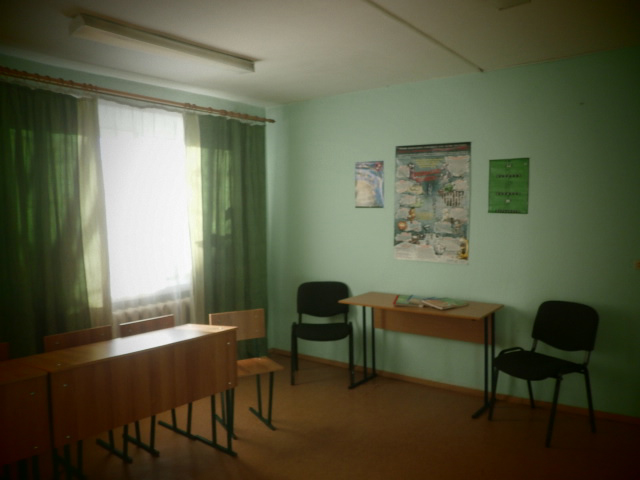 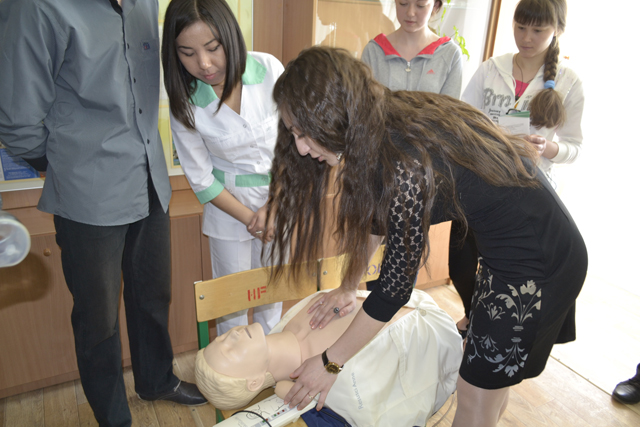 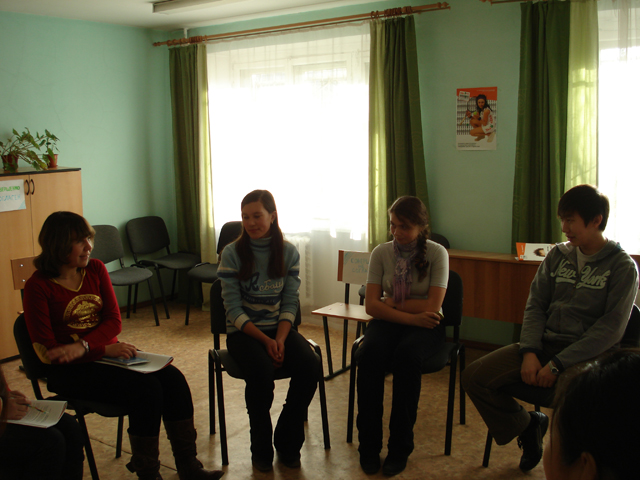 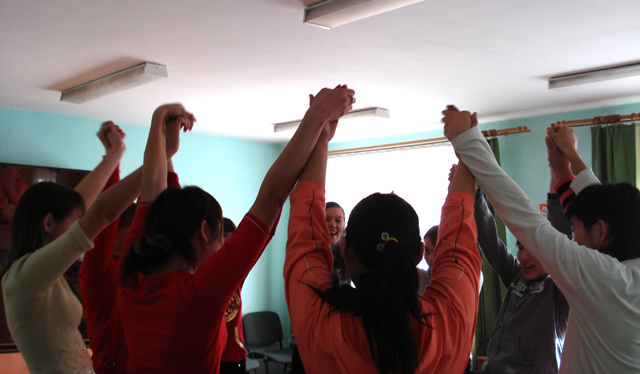 Таким образом, реализация Программы здоровьесберегающей деятельности ФГБОУ ВО «Читинская государственная медицинская академия» Минздрава РФ направлена на формирование ценности здоровья и здорового образа жизни и должна быть основана на системном подходе, предполагающем участие в ней всех субъектов учебно-воспитательного процесса.
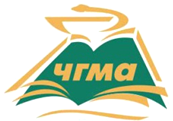